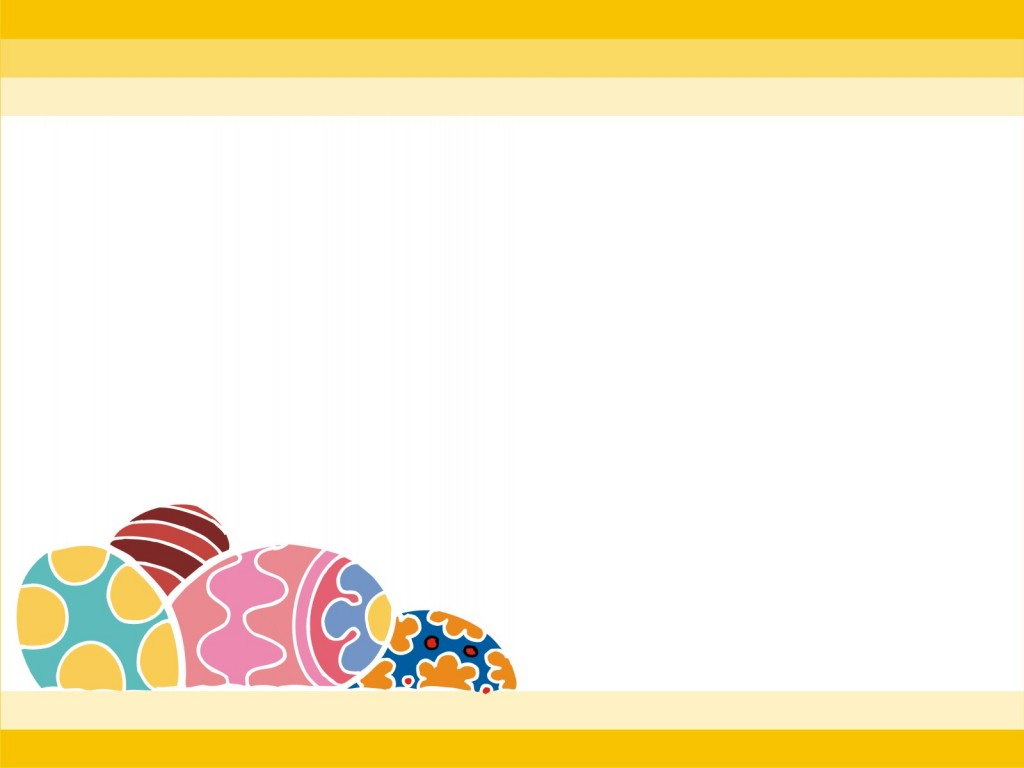 THỦCÔNGLỚP3
Thủ công
Bài:  ÔN TẬP THỰC HÀNH
 CẮT DÁN CHỮ CÁI ĐƠN GIẢN
HOẠT ĐỘNG 1: Trả lời các câu hỏi sau
1.Em đã được học cắt và dán những chữ cái nào?
2.Hãy nêu các quy trình cắt, dán?
Bước 1: Kẻ chữ
Bước 2: Cắt chữ
Bước 3: Dán chữ
HOẠT ĐỘNG 2 : THỰC HÀNH
- Em hãy cắt các chữ cái đã học - Sau đó ghép và dán các chữ cái đó lại thành một từ có ý nghĩa.
- Hoàn thành tốt     1. Nét chữ cắt thẳng, đều, cân đối     2. Trình bày đẹp, sáng tạo- Hoàn thành     1. Nét chữ cắt tương đối thẳng, đều, cân đối      2. Trình bày đẹp.- Chưa hoàn thành         Chưa làm xong sản phẩm.
TIÊU CHÍ ĐÁNH GIÁ
PHIẾU ĐÁNH GIÁ
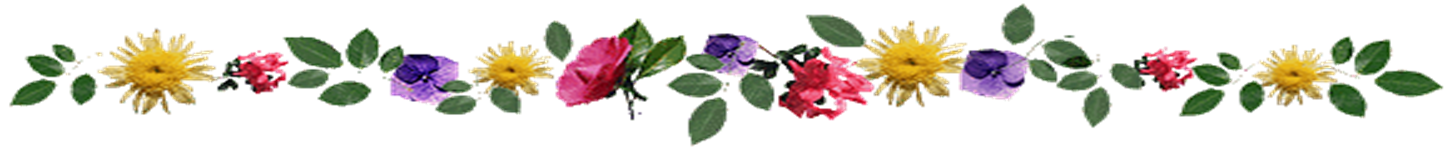 TRÌNH BÀY
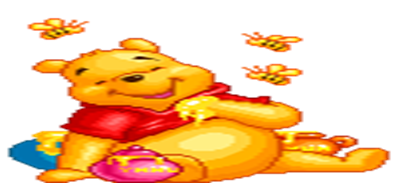 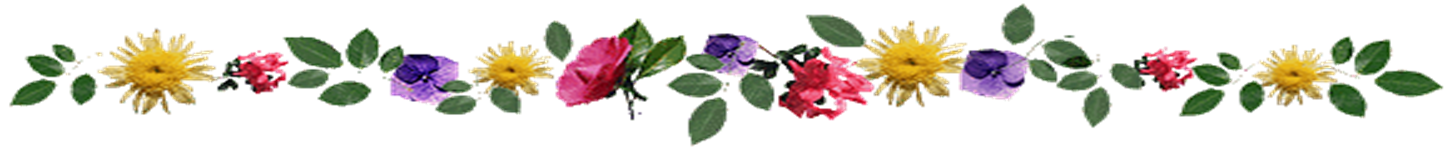 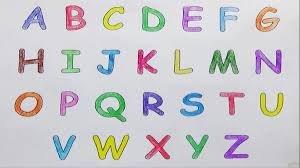 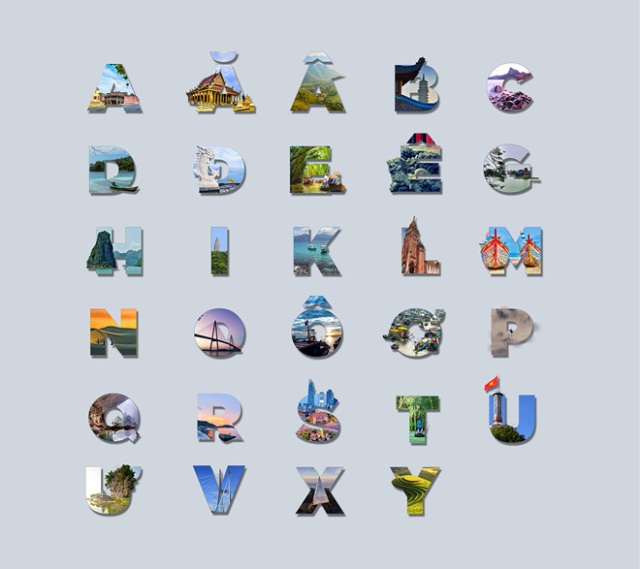 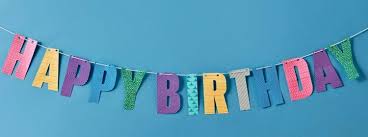 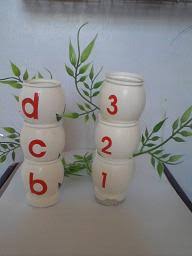 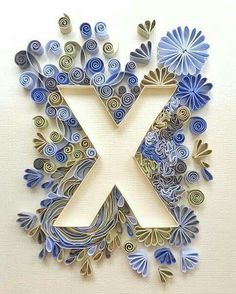 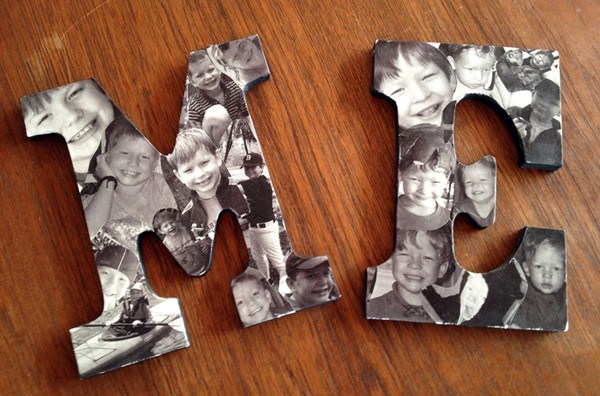 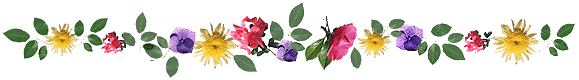 Chúc thầy, cô và các em sức khỏe
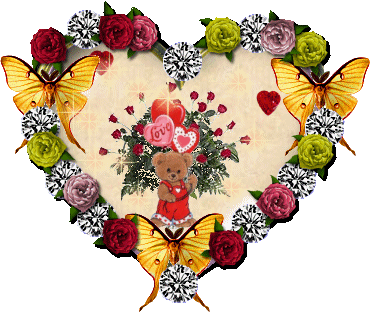 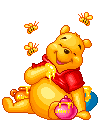 Chào tạm biệt
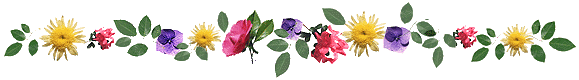